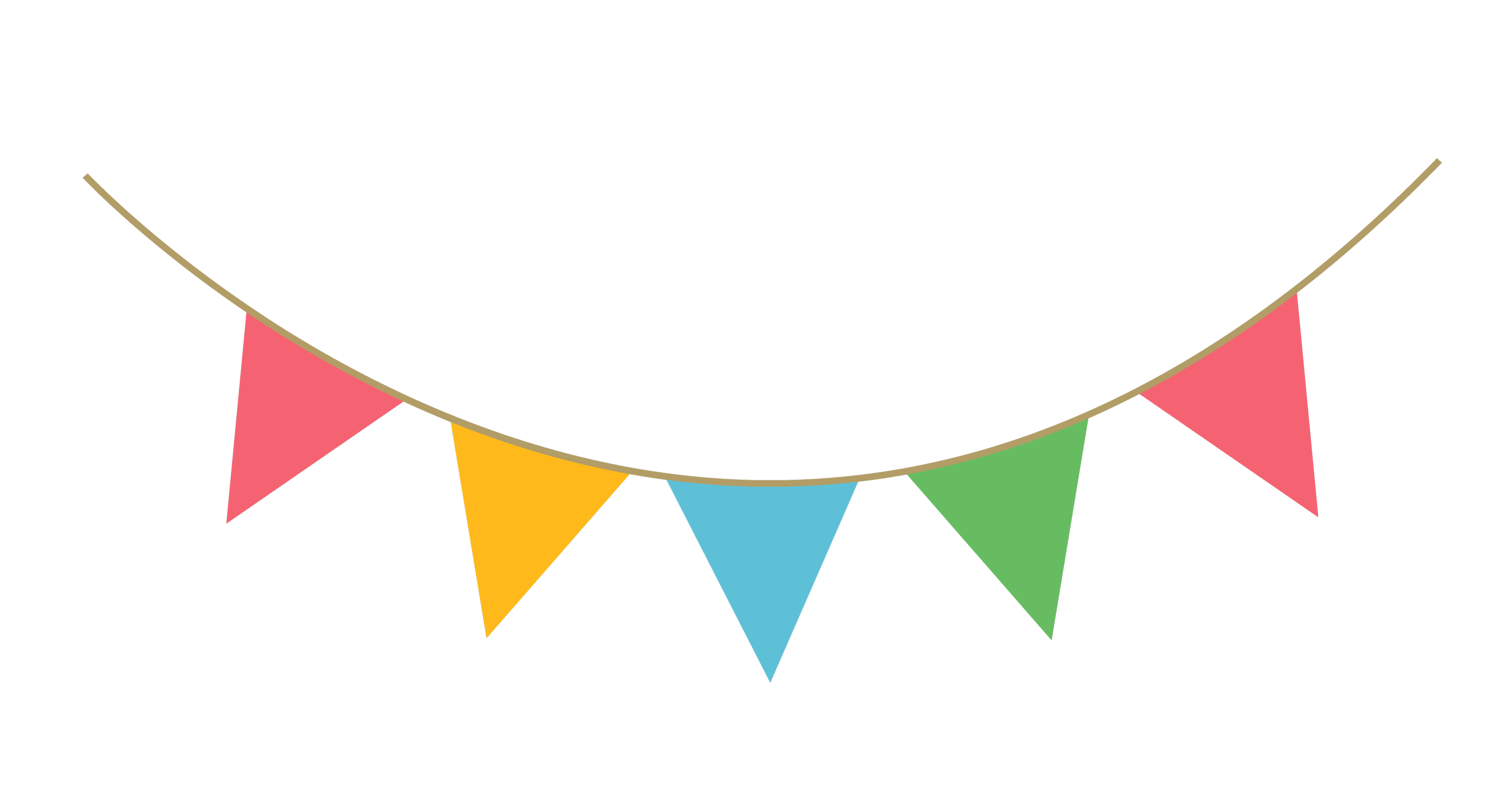 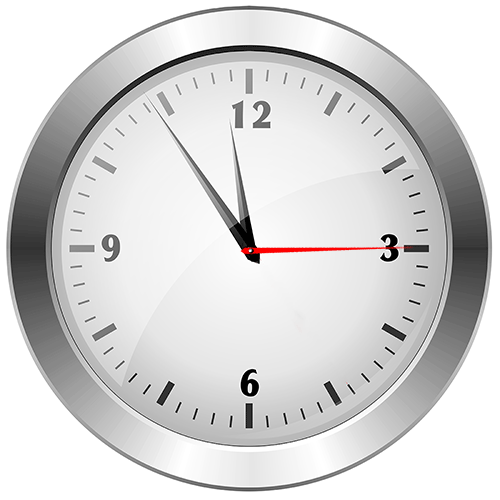 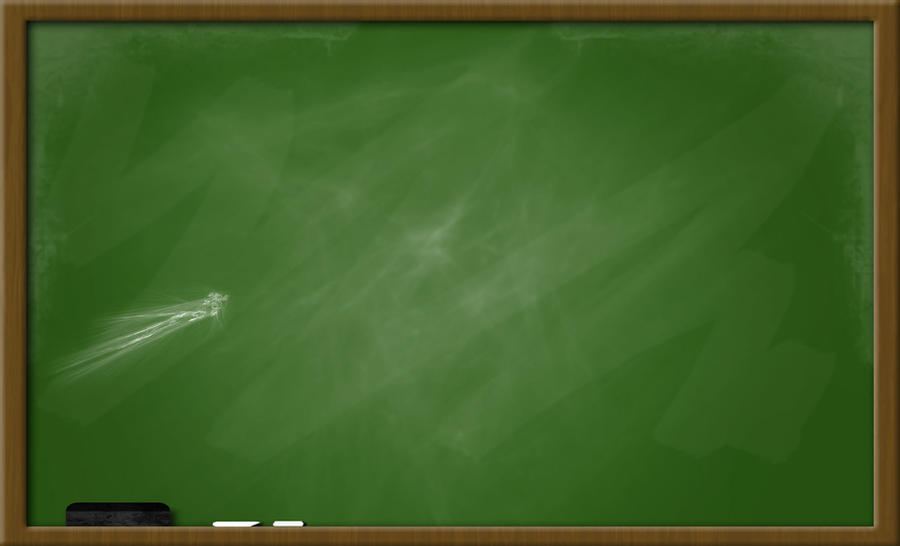 موضوع الدرس: الكسور المتكافئة
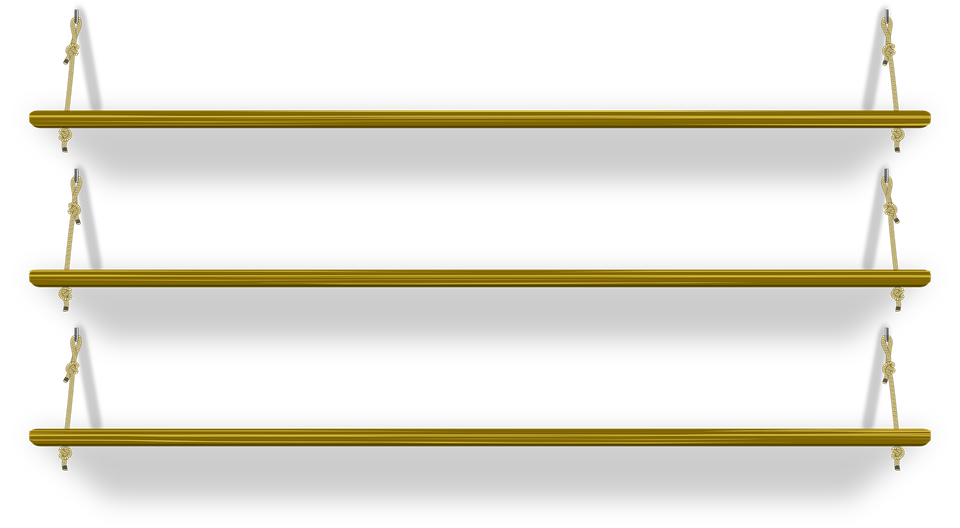 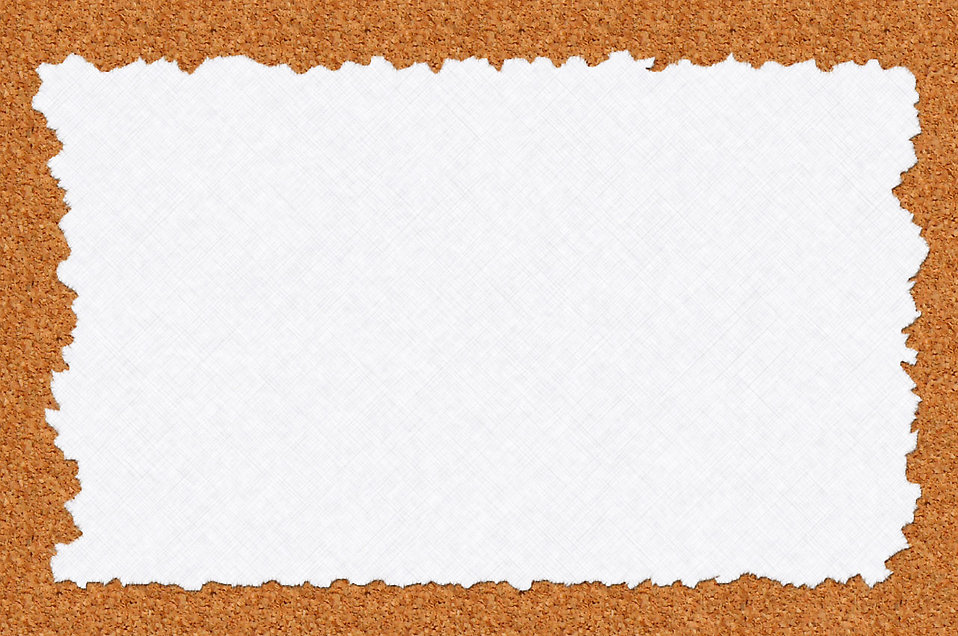 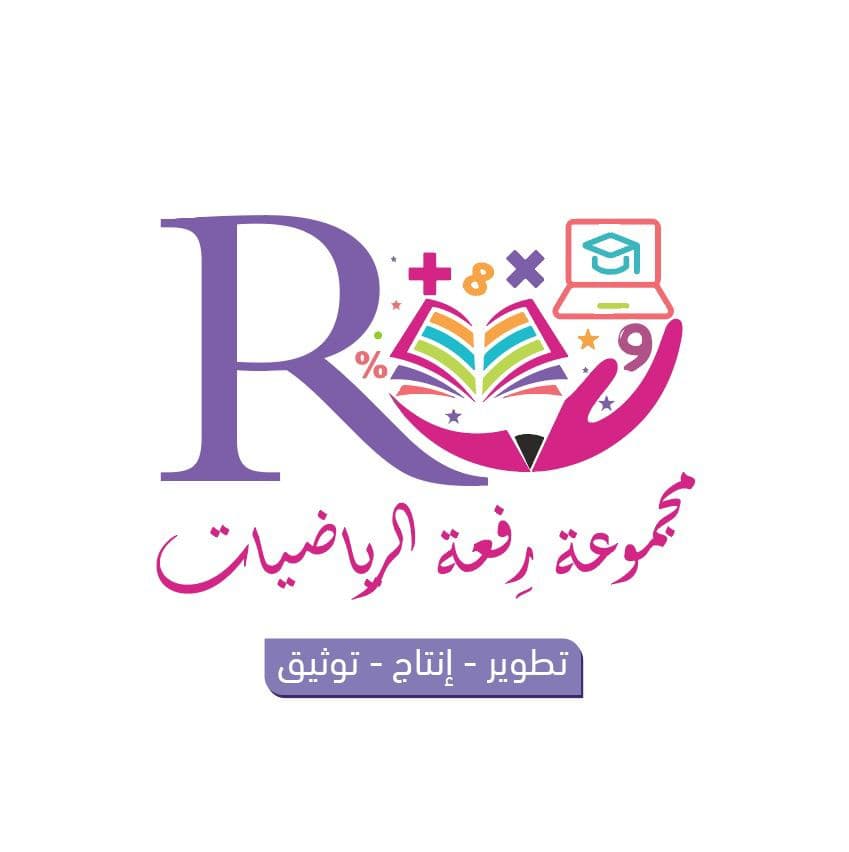 أهداف الدرس
المفردات
تمهيد
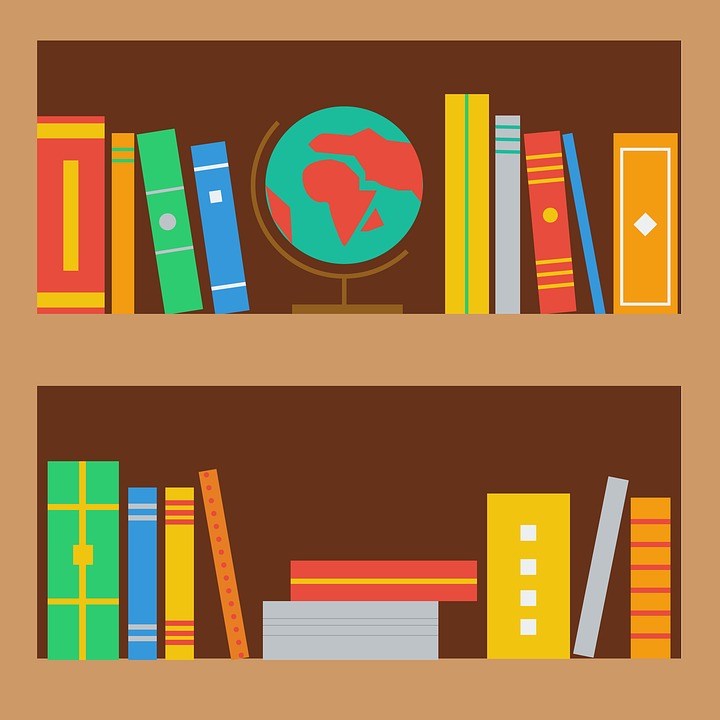 نشاط تفاعلي
تدريبات
أمثلة
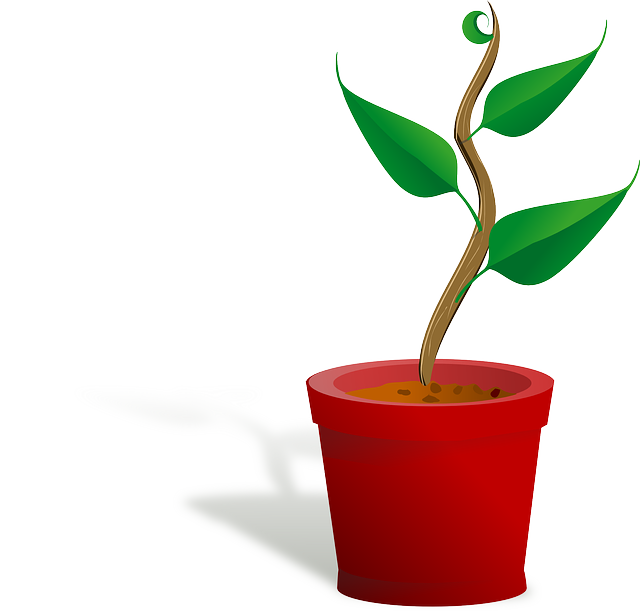 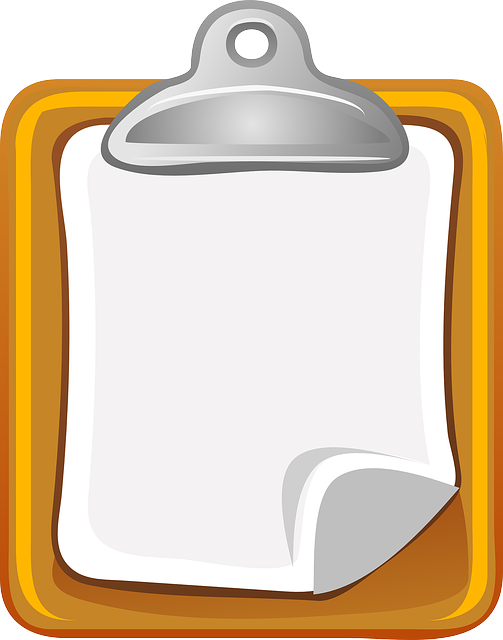 سجل الحضور
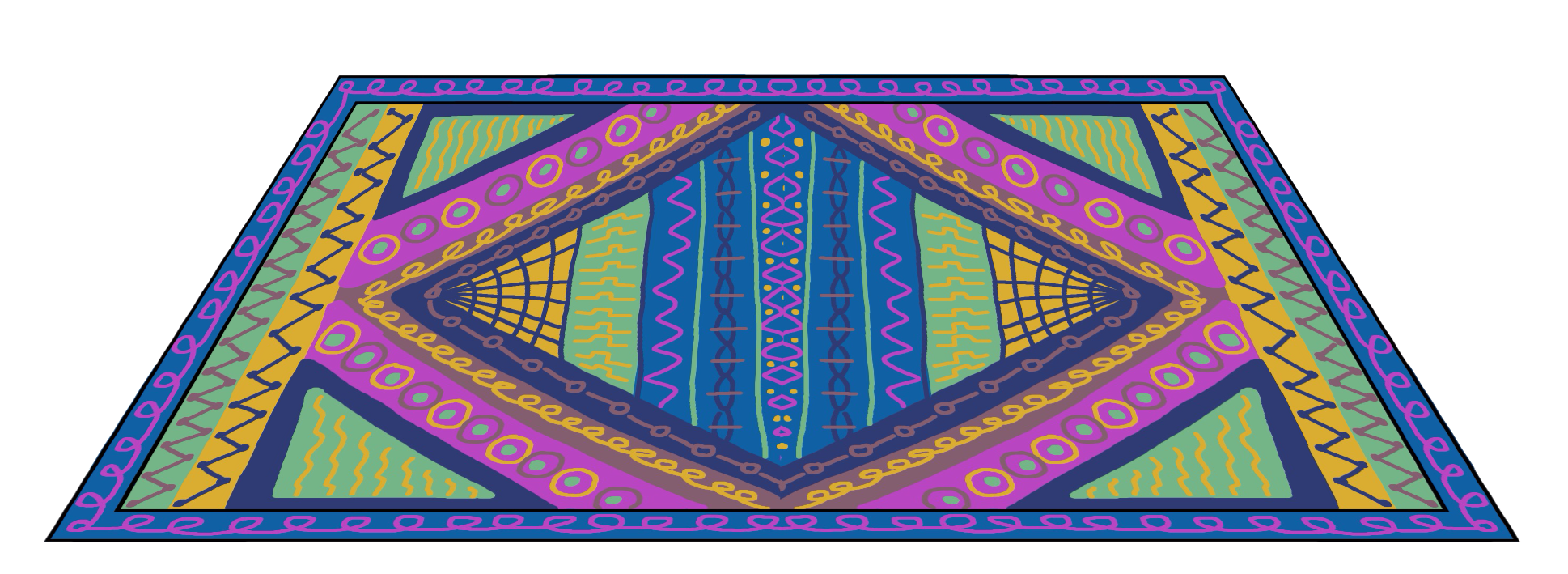 1
صفحة 421
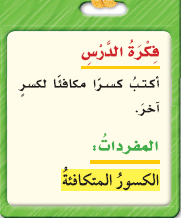 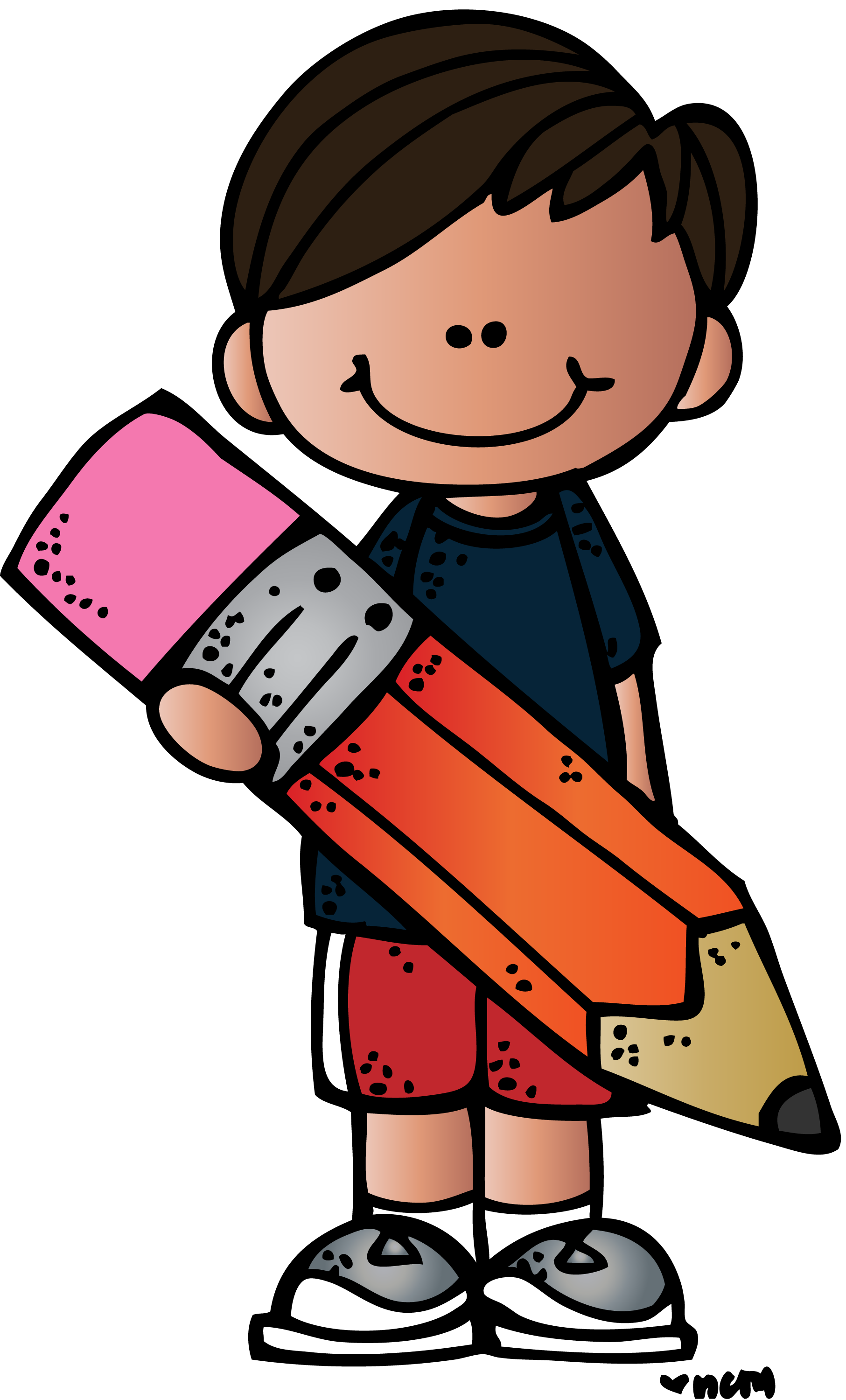 صفحة 422
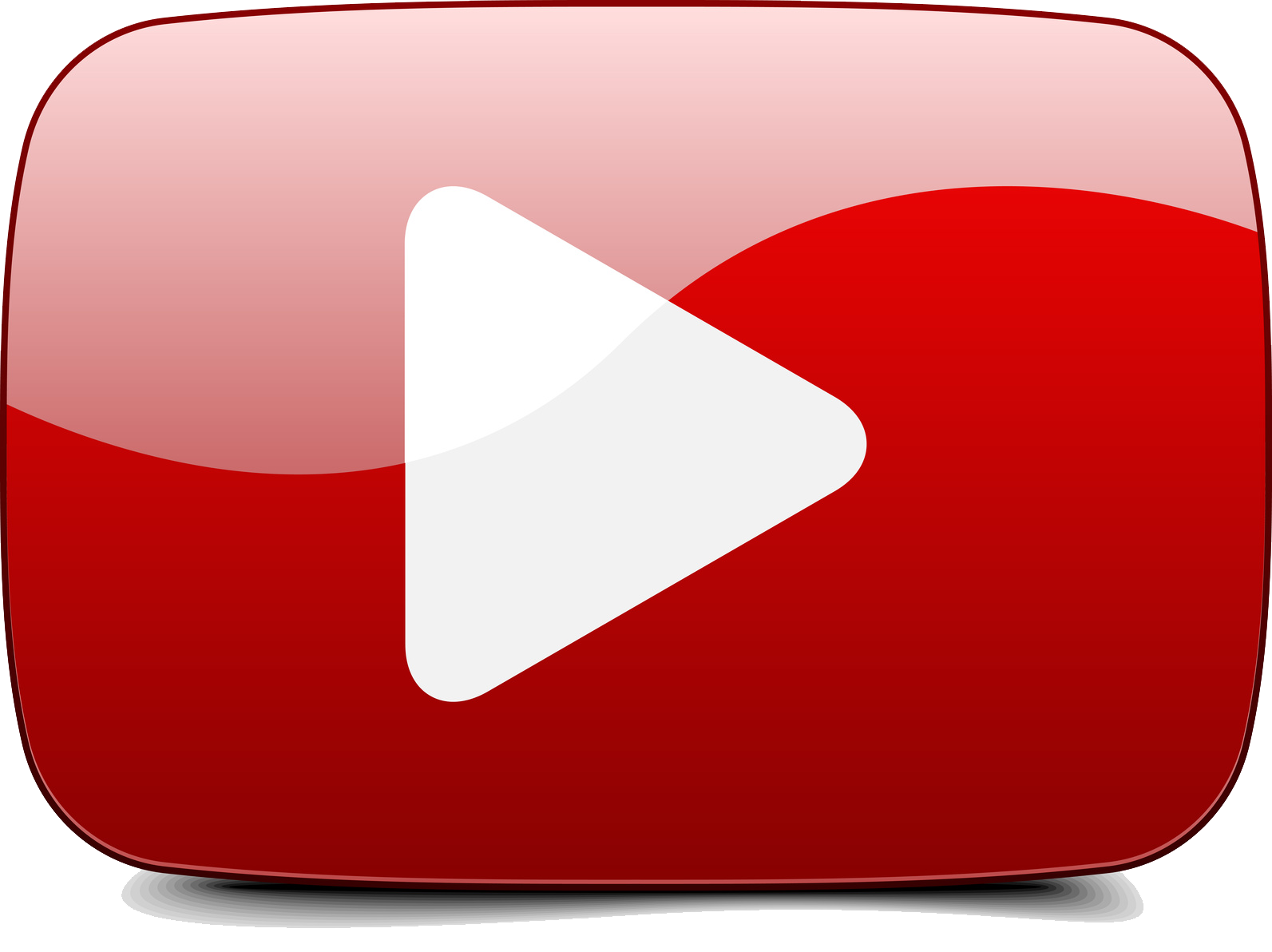 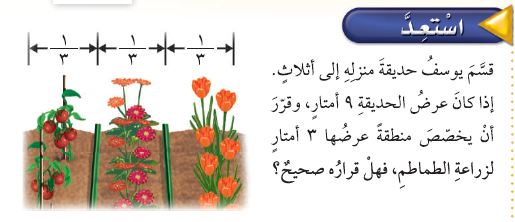 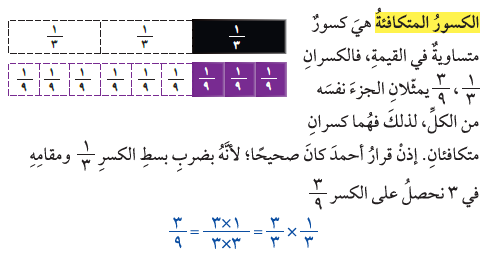 صفحة 423
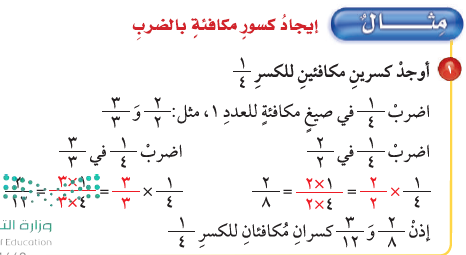 صفحة 424
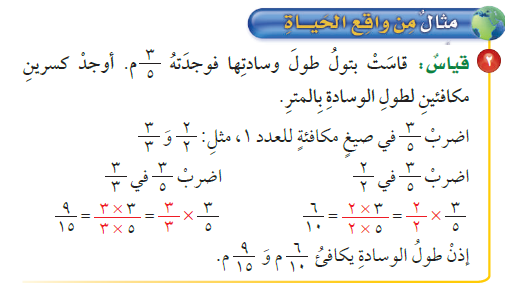 صفحة 425
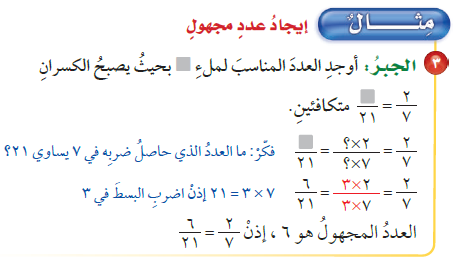 صفحة 426
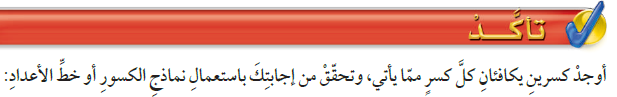 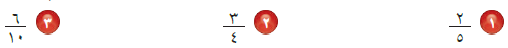 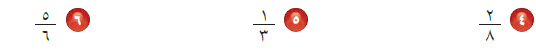 صفحة 427
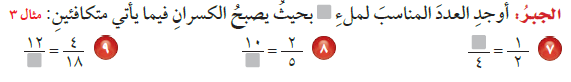 صفحة 428
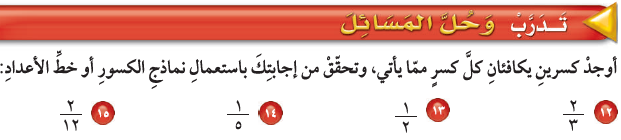 صفحة 429
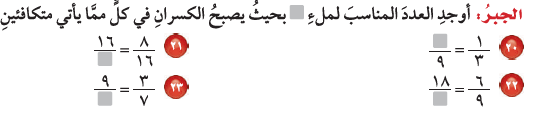 صفحة 430
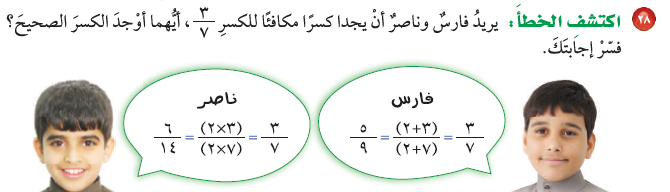 صفحة 431
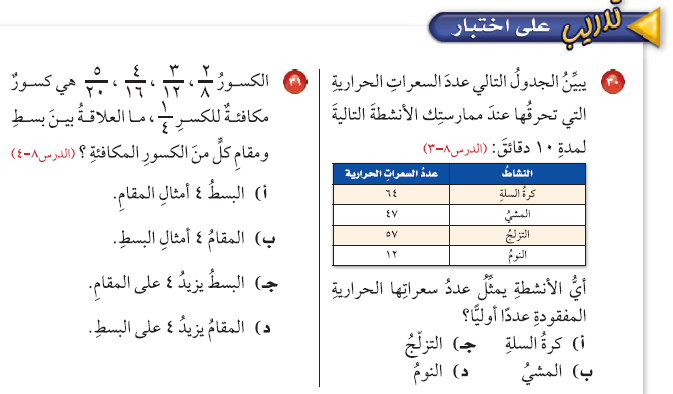 صفحة 432